„A BÉRMEGÁLLAPODÁSOK HATÁSA A GAZDASÁGI NÖVEKEDÉSRE"
Károli Gáspár Református Egyetem
Humán Controlling
A foglalkoztatottság, munkaerőpiac, bérszínvonal összetett problémái meghatározók
Folyamatos vizsgálat tárgya az, 
Meddig és hogyan nőhetnek a magyar fizetések? 
Mikor érik el az európai átlagot? 
Akkor miért nem nő mindenki fizetése? 
Milyen módszertani háttere van a kedvező vagy kedvezőtlen foglalkozási- és bér adatoknak?
Mi alakítja a bérszínvonalat és hogyan befolyásolható? 
A jelenlegi kedvezőtlen munkaerő-piaci folyamatok megfordításának melyek a közép- és hosszú távú megoldási lehetőségei?
Hosszútávú szemlélet hiányában megszűnik a társadalmi folytonosság
A munkaerőpiaci elemzéseknek fel kell tudni mutatni az erőforrások, és ezen belül is az emberi tényezők fontosságát
Egyúttal figyelemmel kell lennünk arra, hogy egyetlen társadalom sem teheti meg, hogy nem alapozza meg az utódok erőforrásait 
A magyarországi bérnövekedés folyamata egyértelműen pozitív, jelentős a néhány év alatt bekövetkezett változás

A munkaerőpiac jelenleg is súlyos területi problémákkal terhelt
A következő években gyorsulhat a bérek felzárkózása, részben amiatt is, hogy
a szociális hozzájárulási adó 2022-ig évente további 2-2 százalékponttal csökken, 
a nominális GDP növekedés a következő években is 4-5% körül alakulhat, 

Tartható lehet a 8,5-9 százalék körüli bérdinamika és a 3 százalék körüli infláció, úgy a reálbérek is mintegy 5,5-6 százalékkal nőhetnek.
További lépések szükségesek …
CÉL: 
a minimálbér emelése után se maradjon torz bérszerkezetű az ország és az átlag fizetések többsége ne maradjon a minimálbér környékén
LÉPÉSEK:
a cégek ne csak a minimálbér, és a garantált bérminimum emelését hajtsák végre, hanem e fölötti kategóriákban is rendezzék a béreket (ne torlódjanak össze a bérek, csökkenjenek a bérfeszültségek); 
a közfoglalkoztatottak bérét is növelni kell (ne növekedjenek a társadalmi és területi egyenlőtlenségek);
az állami vállalatoknál is végre kell hajtatni az emeléseket;
a közszféra általános bértábláinak rendezésével ne legyenek igazságtalan munkaerőpiaci helyzetek (differenciált lehessen a pályakezdők és a több évtizede dolgozók bére).
A munkaerő-piaci feszesség elmúlt évekbeli erősödésének több oka van:
Az alacsony bérek miatt egyre többen külföldön vállalnak munkát (vándorolnak ki!), 
A munkaerő kereslet nem egyezik a kínálattal, (a nyelvtudás hiánya, alacsony kvalifikáltság - ha van is szakmai képzés az már nem felel meg a mai normáknak),
A mobilitás hiánya miatt sok helyen nincs elegendő munkaerő, (a nyugat-magyarországi megyékben feszesebb a munkaerőpiac az erősebb konjunktúra és a nagyobb külföldi munkavállalás miatt, a keleti megyékben viszont rosszabb a közmunkaprogram miatt).
A további GDP-bővülésünkhöz a termelékenység növelése kell…
magyar gazdaság termelékenység-növekedése jelenleg nem kellő mértékű, 
az új munkahelyeink jelentős részét a később majd automatizálható, és most alacsony hozzáadott értékű munkakörök adják,
A bértárgyalások sajátosságaiból adódóan a kínálati és a keresleti oldalról, illetve általában a várakozásokon keresztül a nominális folyamatokat befolyásolja a vállalati költségek változása, és a lakossági jövedelmek változása.

A termelékenység növelése elengedhetetlen, ezt pedig nyilván nem csak a bérek növekedése, hanem a munkaerőhiány is ki fogja kényszeríteni.
Becslések szerint a robotizáció évente 0,8-1,4 százalék között növelheti a globális, és így a magyar gazdaság produktivitását is.
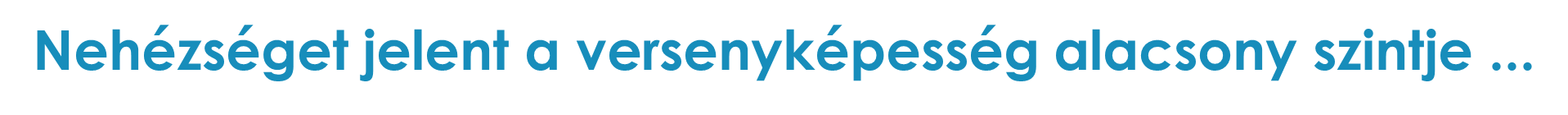 Hazánkban kutatásra és fejlesztésre 517 milliárd forintot fordítottunk, a GDP 1,35%-át A gazdasági növekedés és a K+F kiadások szoros kapcsolatát mutatja, hogy a GDP-arányos kutatás-fejlesztési ráfordítások az EU átlagában a GDP 2,03%-aA kelet-közép-európai térség két legfejlettebb gazdaságában Szlovéniában 2%, Csehországban pedig 1,68%.
KSH jelentés a kutatás-fejlesztés 2017. évi helyzetéről
A magyar munkaerő ára…
A munkaerőköltség változásának több oka is van, így 
elsősorban a bérek, illetve a bért terhelő munkáltatói terhek változása,
valamint a forint-euró árfolyam alakulása. 
Az egy munkaórára eső bérköltség, illetve változása nem az életszínvonal alakulására utal, hanem árverseny-képességi indikátorként értelmezhető.
Az árverseny-képességünk javulása mellett fontos lenne, hogy minél magasabb bérköltség mellett javítsuk versenyképeségünket.
Az árfolyamgyengülésből elért bérköltség-csökkenésünk „eredményeként” ma már a lengyel és a szlovák szint alá süllyedt egy munkaóra költsége. 
A bérelőnyünk alakulása a gazdasági fejlettségben kialakuló lassabb fejlődésünket is jelezheti, azaz az egy főre jutó GDP-ben visszaesünk az országok rangsorában
A teljes munkaidőben foglalkoztatottak HAVI NETTÓ ÁTLAGKERESETE  nemzetgazdasági ágak szerint (előző év = 100%)Forrás: KSH, saját szerkesztés
A külföldi tulajdonú cégeknél a munkaerő bérszínvonala magasabb az országos átlagnál
Fölényük leginkább a feldolgozóiparban érezhető.
a foglalkoztatottak 25,7 százalékával az árbevétel több mint a felét adják. A külföldieknél dolgozó 686 ezer fő nagyobb GDP-hozzájárulást ad, mint az a kétmillió, akiket a magyar tulajdonú cégek foglalkoztatnak.
a feldolgozóipari létszám kevesebb mint 50%-ával állítják elő a termelés 73 százalékát, azaz a termelékenységük jóval magasabb, egy dolgozó több mint két és félszer nagyobb GDP-t termel, mint a hazai tulajdonú vállalatoknál. 
A külföldi cégek magyarországi működésének jellemzője, hogy a nagyobb hozzáadott érték alapja a fejlettebb termelési kultúra. Ennek meghonosítása, és a modern technika terjesztése a versenyképesség növelése szempontjából alapvető a magyar vállalkozások számára.
A világgazdaságban az árak stabilitása valószínűsíthető …
Jelentős a hatása a „nyersanyag-forradalomnak” és a  „technológiai robbanásnak”
az Amazon-hatás (a netes vásárlás és az ár-összehasonlító oldalak) terjedésével az árak nagyon könnyen összevethetők lettek
A robotizáció, a sharing economy, a big data, a mesterséges intelligencia és rengeteg innováció eredményeként a vállalatok gyorsan képesek csökkenteni a termelési költségeiket. A tőke költsége egyre alacsonyabb, ezért a munkaerő növekvő költsége – a bérinfláció - ellenére sem kell a termék árát emelni. A cégek jövedelmezőségüket tehát áremelés és infláció nélkül megtarthatják.

A cégek jövedelmezőségüket tehát áremelés és infláció nélkül megtarthatják
A magyarországi helyzetet tekintve több más, inflációt erősítő hatás is érvényesül:
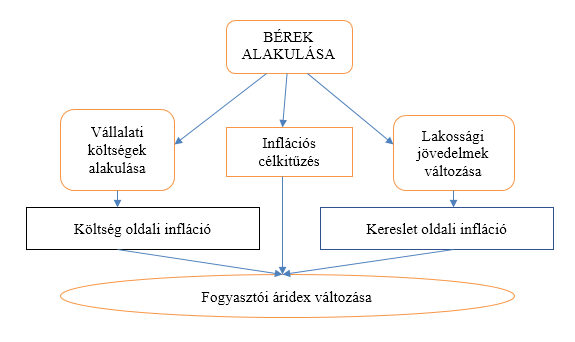 a munkaerőnk jelentős mértékű kivándorlása, mintegy az alacsony munkanélküliségből fakadó bérinflációt okozva,
a hosszabb távon általánossá vált forintgyengülés folyamata, amely ugyan a vállalkozásoknak jó, mert versenyképességünket javíthatja, de mindenképpen inflációs hatású,
végül az árkonvergencia, azaz a külkereskedelemben érintett termelő ágazatok (így pl. az autóipar) béremelkedése és termelékenységjavulása hat a többi ágazatra is, járulékos bérinflációként fokozva az inflációt.
Az árak és bérek közötti kapcsolatot befolyásoló munkaerőpiaci folyamatok …
A béralkura (bruttó bérek alakítására) ható inflációs megközelítés eltérése a munkavállalók és munkáltatók részéről 
Az adórendszer szerkezeti változásainak hatása a bérekre és az árpolitikára  
A részmunkaidős foglalkoztatás, azaz a kedvezőbb bérezési gyakorlat lehetőségeinek fokozott kihasználása a vállalati gazdálkodás eredményességéhez
Az általános termelési árszint-csökkenés kedvező hatásai a bérszint emeléséhez  
A válság miatti adósságleépítés, a gyenge fogyasztási kereslet dezinflációs hatása
Az alacsony inflációs várakozások miatti alacsonyabb nominális bérigény
A KERESETEK, az infláció és a kiskereskedelmi forgalom alakulása
A munkaerő költség alapján történő meghatározás (KSH)
Kompenzációs költségek (a kompenzációs költségek és a szociális juttatások összege)
Munkajövedelem
Kereset (munkaviszony keretében pénzben vagy természetben nyújtott díjazás – a számviteli bérköltség)
Egyéb munkajövedelem (kötelezően vagy önként nyújtott juttatások, pl. étkezés, vissza nem térítendő lakástámogatás és járulékaik)
Szociális költségek
A munkáltató által kötelezően teljesített járulékok, hozzájárulások (pl. tb járulék, munkaadói járulék, rehabilitációs hozzájárulás)
Kollektív szerződés, ágazati megállapodás, egyedi munkaszerződés szerint teljesített hozzájárulások, költségek (pl. biztosítási díjak, segély, végkielégítés)
Szakoktatás, képzés, továbbképzés költsége
Egyéb munkaerő költség (toborzás és egyéb pl. hirdetés) 
Adók, támogatások
A bérszínvonal lehetséges bővülése …
A magyarországi bérnövekedés egyértelműen pozitív, jelentős a néhány év alatt bekövetkezett változás. 
A 6 éves bérmegállapodás sikeres gazdaságpolitikai és életszínvonal emelő lépés. A ténylegesen, reálisan bekövetkezett javulás elemzése során néhány – módszertaninak is tekinthető – kérdés felvetődik:
a különféle hivatalos statisztikák között is eltérések mutatkoznak;
nem világos, hogy a dolgozók egyes rétegei milyen arányban profitálnak a folyamatból;
kérdéses, mennyire fenntartható a bérnövekedés pályája.
Az egyik adat a munkaerőpiaci alapú bérstatisztika a bruttó fizetésekről, amelyet havi bontásban közöl a KSH. A másik a nemzeti számlák rendszerében közölt bruttó béradat. 
A két adat módszertani eltérések miatt (itt az eltérés, hogy mit számolnak a bérbe) sohasem volt ugyanakkora, de 2010 előtt trendszerűen együtt mozgott. A most bekövetkezett változás alapján a munkaerőpiaci reálbér-statisztika mutatója sokkal jobban emelkedik, mint a nemzeti számláké. 
A nemzeti számlákban vezetett bértömeg alakulása és a termelékenység változása között szorosabb összefüggés látszik, mint a nagy „bérrobbanásra” utaló munkaerőpiaci adattal.
A bérek aktív alakítása a hosszú távú fejlődésre is pozitív hatással lehet
A bérek és a termelékenység növekedése között szoros, belső összefüggések vannak. A hazai béreknek a gyors, fejlettebb országok szintjére történő emelése hosszú távú feladat, de srokkövei talán már meg is vannak, így például:
A minimálbér-emelések általánosan jelzést adnak a gazdaságban szükséges béremelések mértékéről, 
A bérmegállapodások rendszerének széles alapokon nyugvó, ágazati sajátosságokat is figyelembe vevő alakítása biztosítja, hogy a reálbérek emelkedése hosszú távon lépést tartson a termelékenység bővülésével. 
A munkát terhelő adók további csökkentése eredményeként a nettó bérhányad - és így a munkabérek vásárlóereje - folyamatosan növekszik. 
Az oktatási és felnőttképzési rendszer megfelelő hatékonyságával a jól képzett dolgozók magasabb termelékenység mellett magasabb béreket kaphatnak
A megfelelő méretgazdaságosság mellett működő vállalatok képesek a magasabb bérek mellett profitábilisak maradni.
Csökkenő adó- és járulék kulcsok …
segítik a gazdálkodást, ugyanakkor 
alapot nyújhatnak a költségvetés megfelelő bevételeihez:
A minisztérium számításai szerint a munkáltatói járulékcsökkentés okozza a legnagyobb bevételkiesést: 
rontja a költségvetés egyenlegét, hogy a közszférában is magasabb minimálbért és garantált bérminimumot kell majd fizetni az érintetteknek és 
a minimálbér emeléséhez kötött juttatások is értelemszerűen emelkednek.
A béremelések költségvetést befolyásoló hatásai:
A kötelező minimál- és garantált bérminimum emelése adóbevételeket növel, azaz a bruttó bérek emelkednek, ezzel pedig emelkednek az szja- és járulékbefizetések. 
A tervek szerinti további kedvező folyamat, hogy a munkáltatók a járulékok csökkentésének összegét a munkabérek növelésére fordítják, azaz nem csupán a minimum bérekben, hanem a bérskála magasabb szintjein is magasabbak lehetnek az adóbevételek. 
Azonnali bevétel lehet, hogy a magasabb bérek hatása a fogyasztás gyorsabb bővülését eredményezi, így az áfa és jövedéki adóbevételek két év alatt mintegy 70 milliárd forinttal bővülnek.